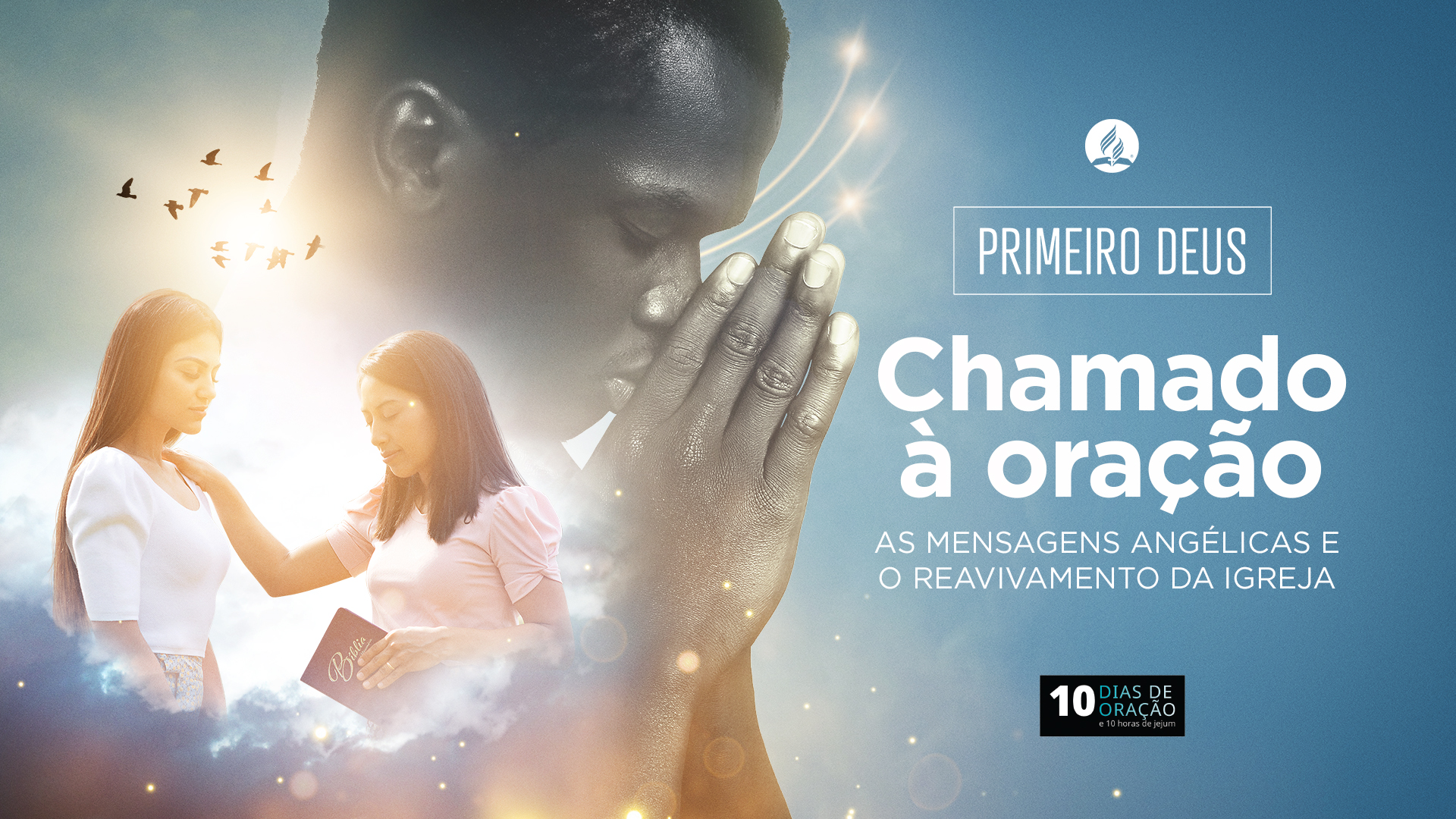 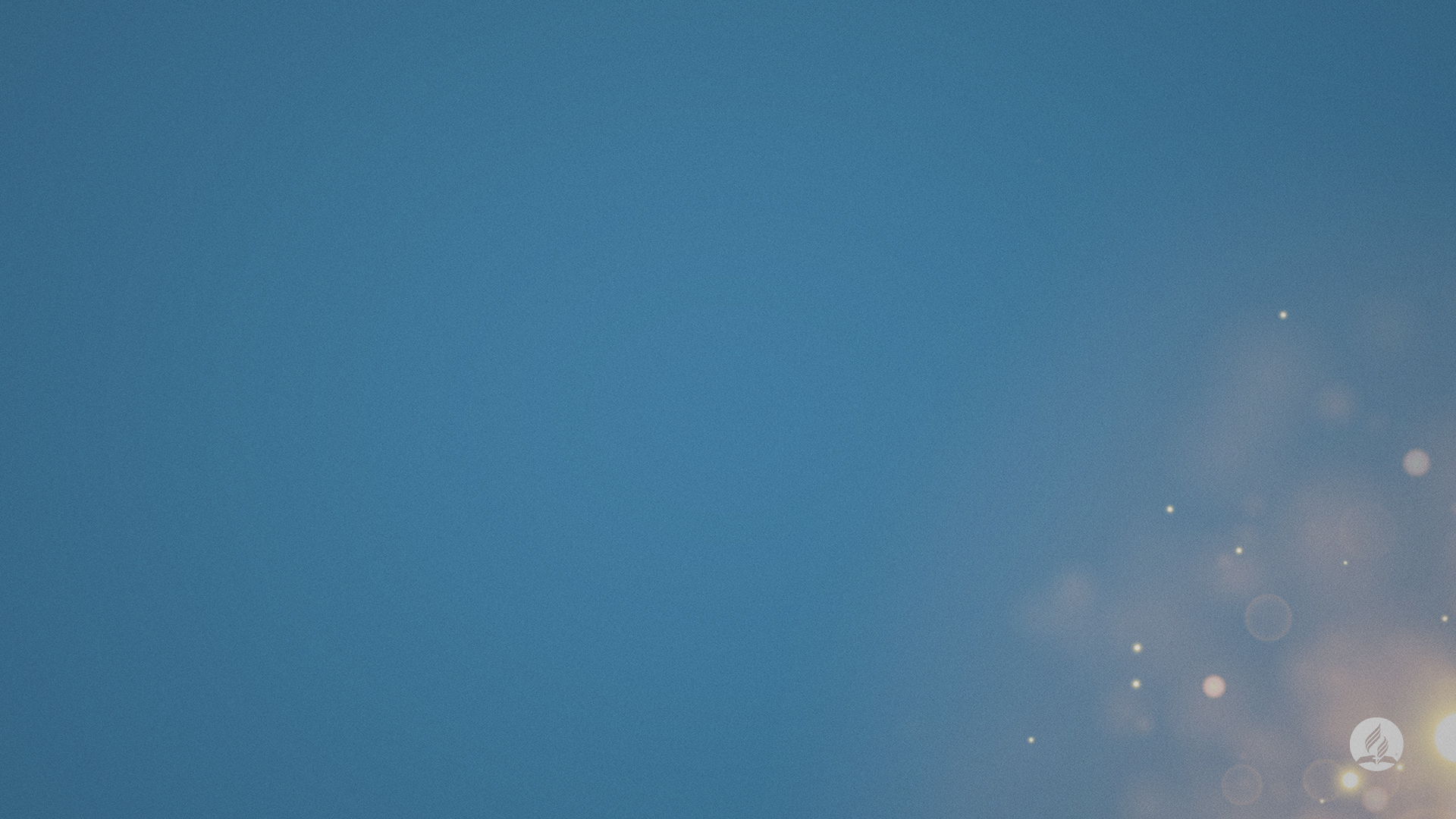 A restauração de Deus
Texto: Joel 2:18-27
Ao ser atribuído a algo o título “perda total”, você sabe que aquilo não tem possibilidade de restauração. 

Mas com Deus não existe esse negócio de “perda total”. Para Ele, nada está tão perdido que não possa ser recuperado. Deus é o Deus do impossível.   

Como a restauração acontece? O que leva Deus a operar o milagre da restauração? Essas são perguntas muito pertinentes. Deus tem um caminho para que a restauração aconteça. Esse caminho se chama quebrantamento.
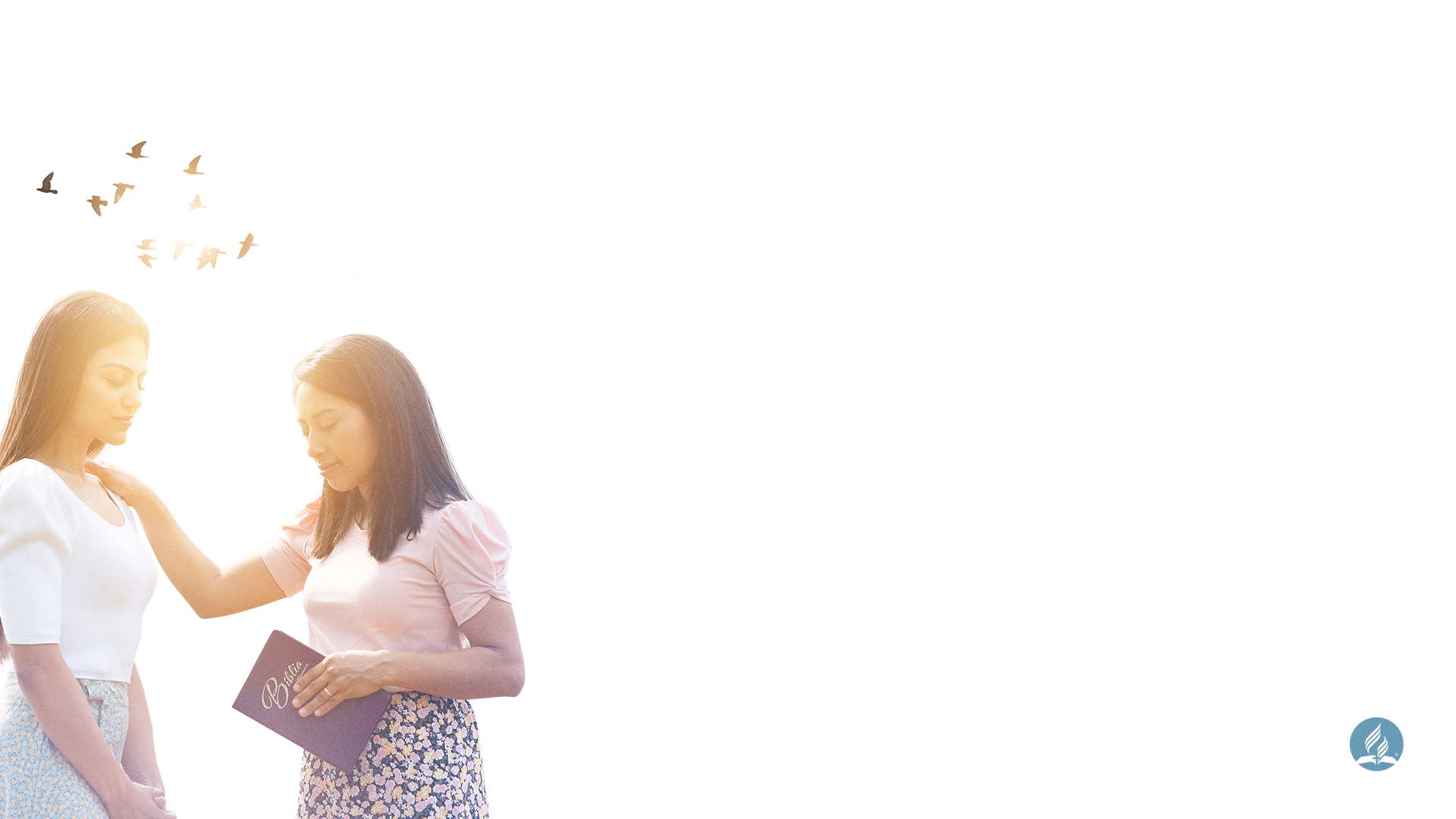 I. Deus restaura os recursos materiais
Não pense que o departamento de Deus se restringe à espiritualidade e à outra vida. Deus também é o provedor de nossas necessidades materiais.
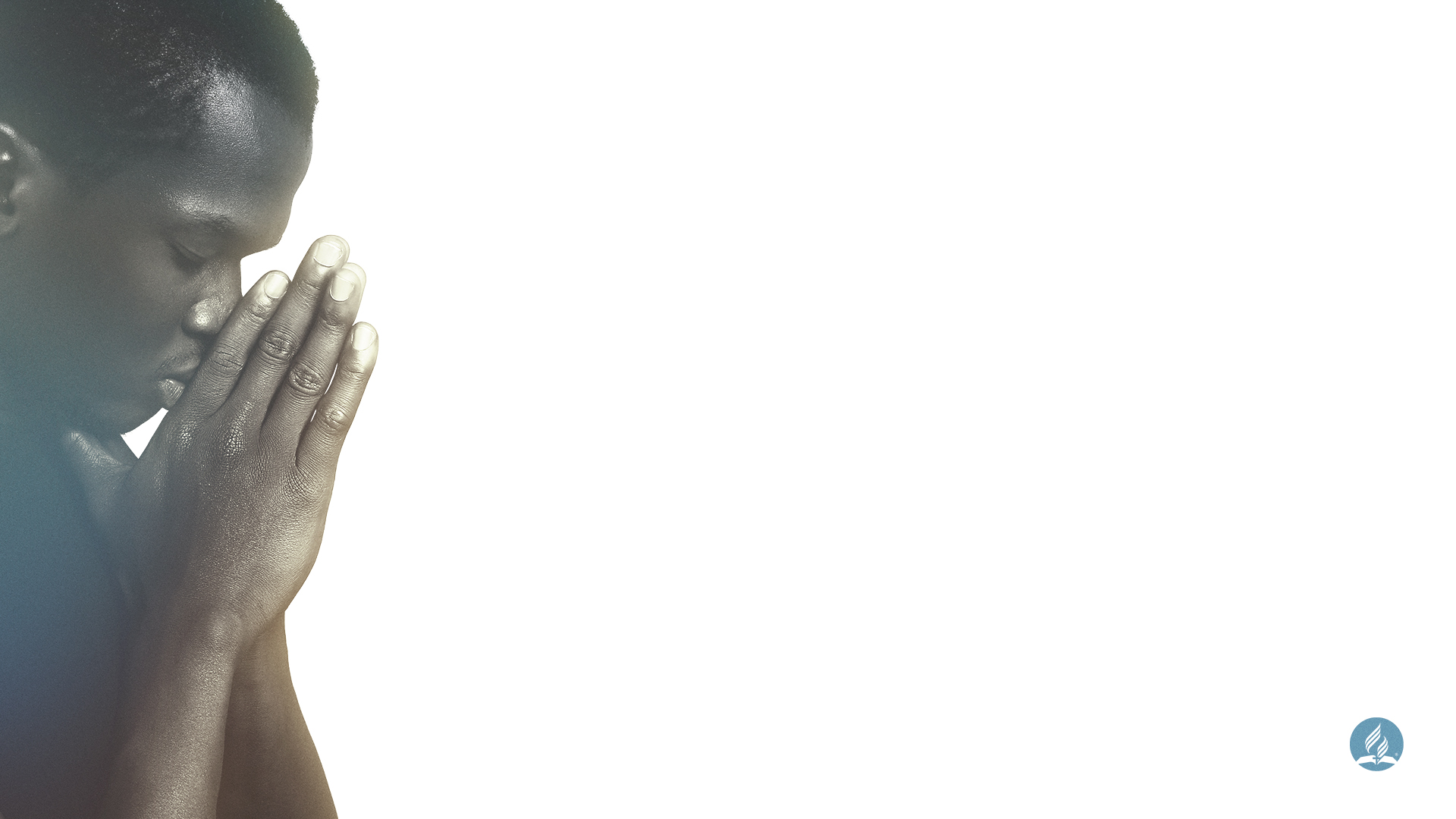 II. Deus restaura a segurança emocional
Não basta que nossos recursos sejam restaurados por Deus. Tampouco o livramento das adversidades resolve nossa angústia. 

O que nos garante essa restauração dos sentimentos? Joel profetizou: “Não tenha medo, ó terra; alegre-se exulte, porque o Senhor faz grandes coisas” (Jl 2:21). Deus é quem opera essa restauração emocional em nós.
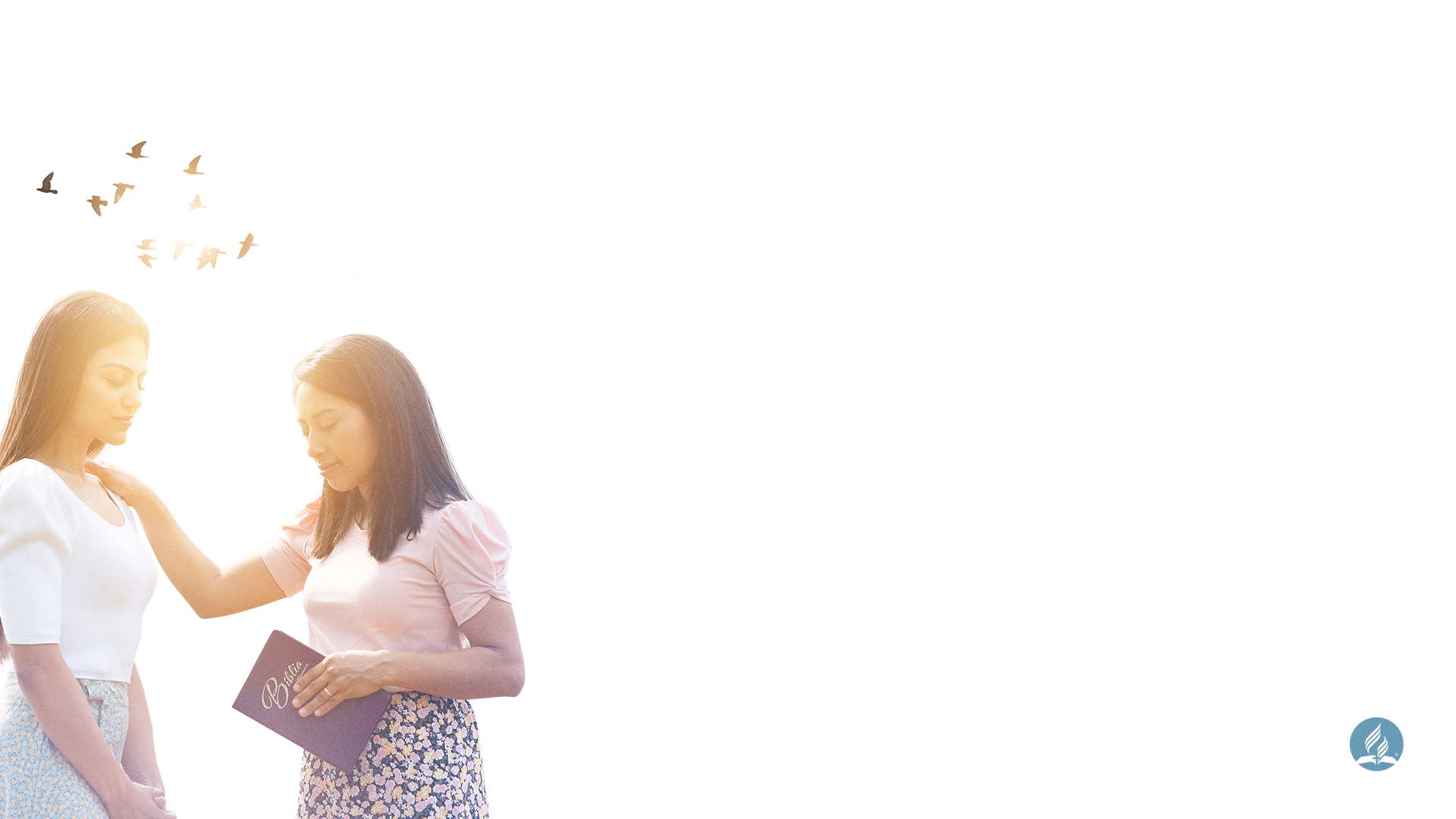 III. Deus restaura nossa vida espiritual
Finalmente, há um terceiro aspecto da restauração. Ele ficou por último, mas isso não significa que é o menos importante. 

Restauração da alegria. Deus quer restaurar a alegria em Seu povo.
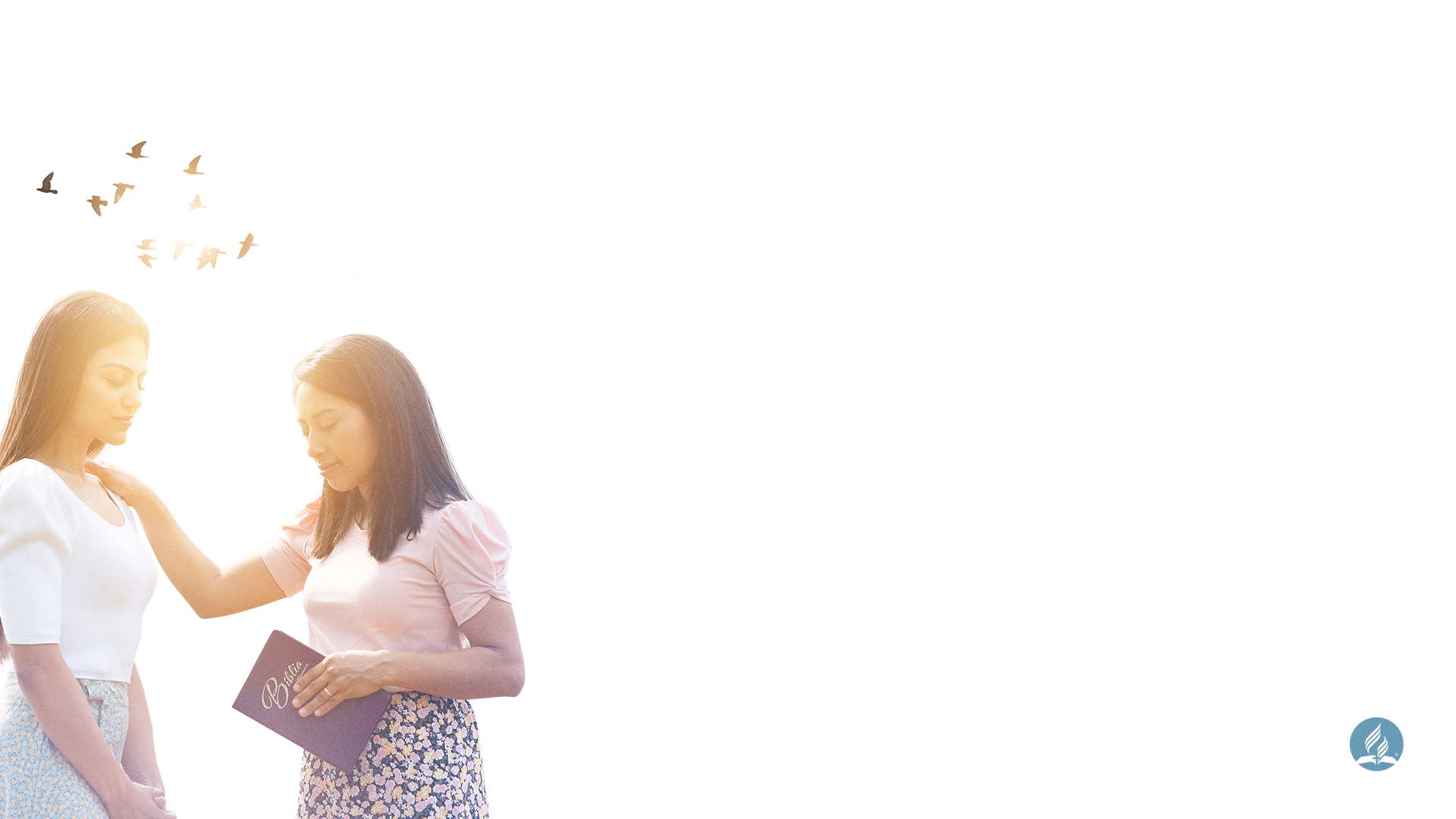 III. Deus restaura nossa vida espiritual
2) Restauração do louvor. Deus quer restaurar em nós os motivos para louvar e engrandecer Seu nome.

3) Restauração da honra. Um terceiro aspecto da restauração espiritual é a restauração de nosso valor próprio.
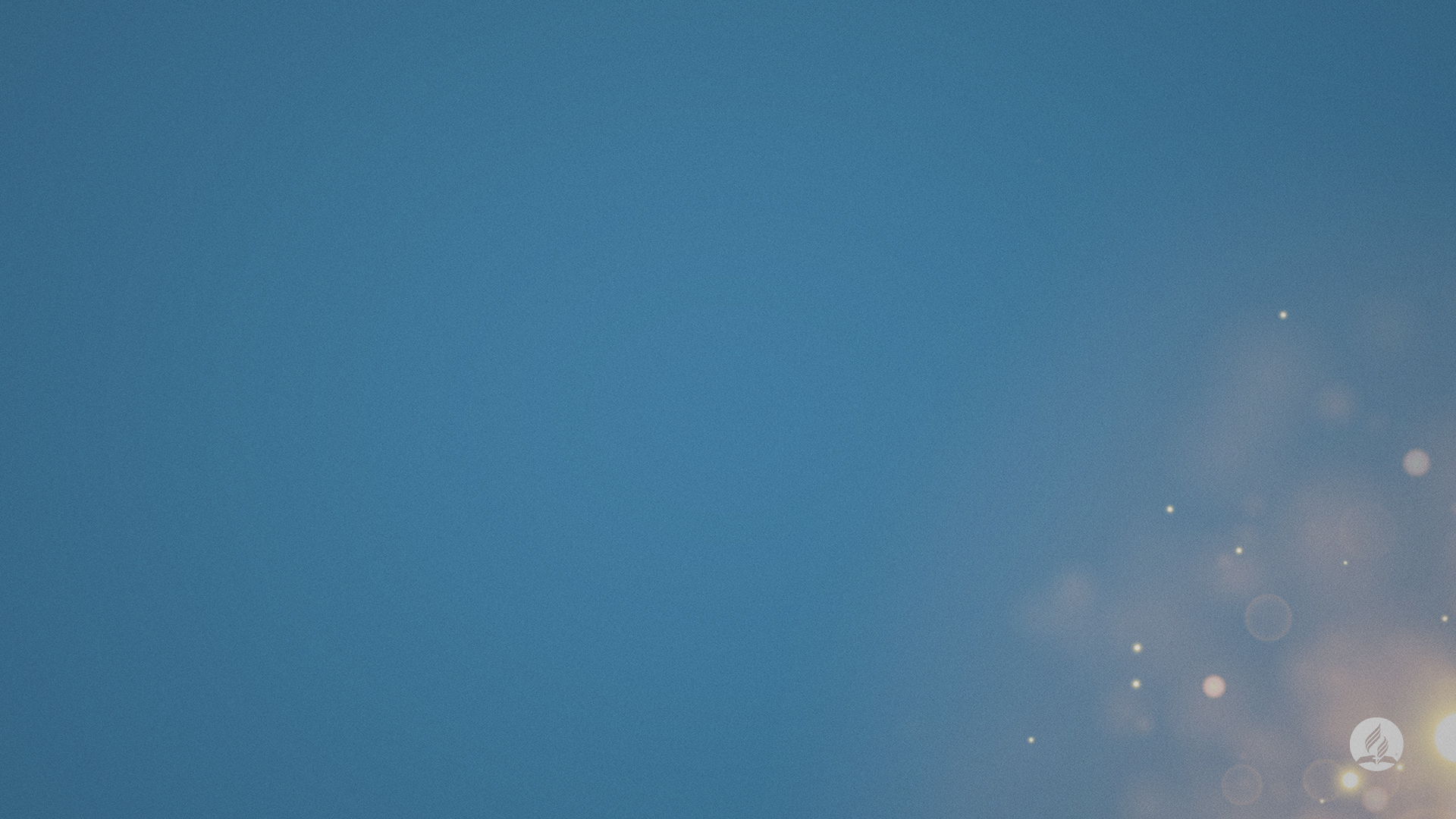 Conclusão
Deus é o Deus da restauração. Entregue a Ele suas derrotas, suas frustrações, seus fracassos. Ele é o único que pode restaurar sua vida. Para Ele, não existe “perda total”, nem doença incurável, nem impossíveis.